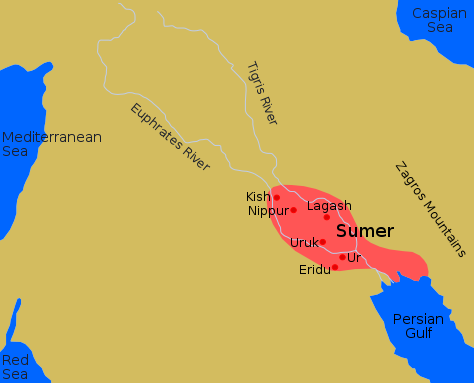 Първите държави в Месопотамия
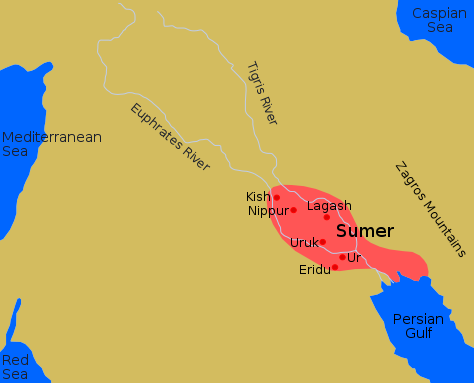 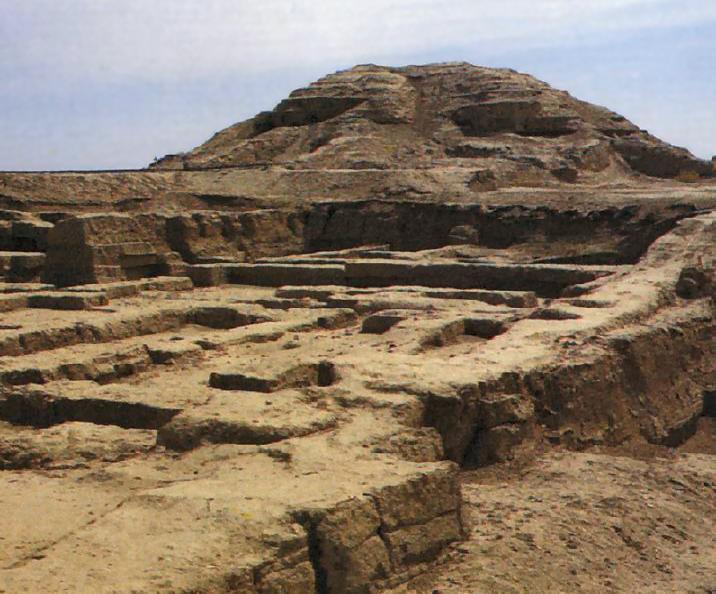 1. Шумер.
а) Възникване - ок. IV хил. пр. Хр. 
- Земеделски народ от североизток (Тюркестан)
- Високи крепостни стени 
- Ур, Урук Лагаш – по ок. 40 – 50 хил. души
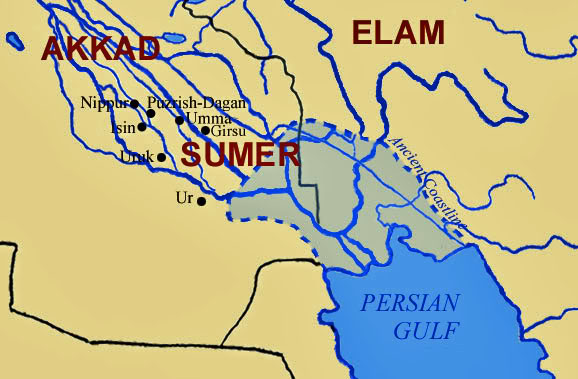 б) Възникване на Акад 
  - началото на III хил. пр. Хр.
 – семитски племена от север (от Близкия и Средния изток и Арабския полуостров).
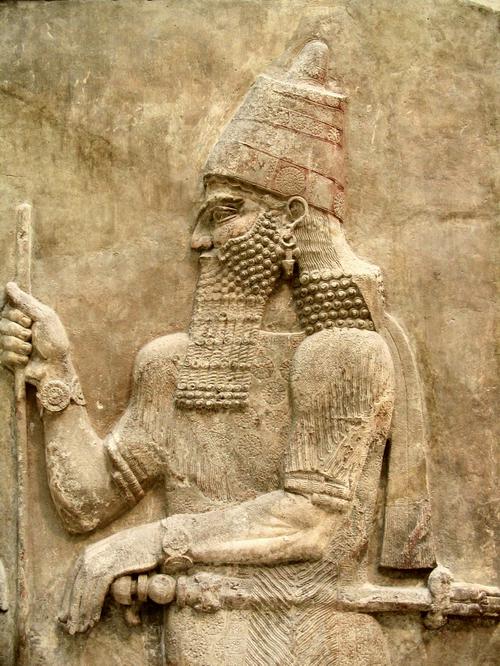 2. Могъществото на Акад.
а) Цар Саргон – 2334 -2279г. пр. Хр. – династия, управлявала 150 години
Създал постоянна армия от 5400 войници
Изградил мрежа от напоителни съоръжения
Акадският език изместил шумерския
Разширил териториите на държавата, успешни походи срещу Сирия.
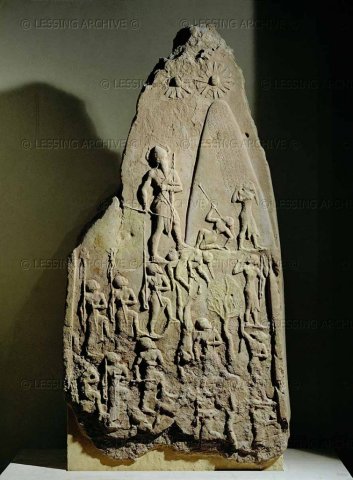 б) Нарам–Син – власт над цяла Месопотамия
„Могъщ бог на Акад“. Династията е свалена от гутиите (планински народ от изток)
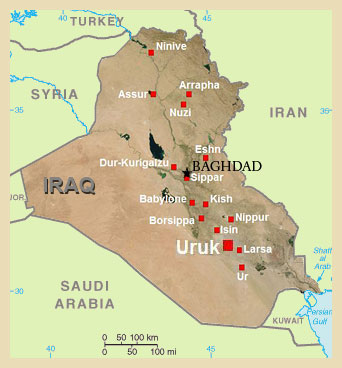 в) Възраждането и упадъкът на Шумер – нахлуване на амореите  (семитски племена от запад). Покорили цяла Месопотамия и създали своя държава със столица Вавилон – нач. на II хил. пр. Хр.
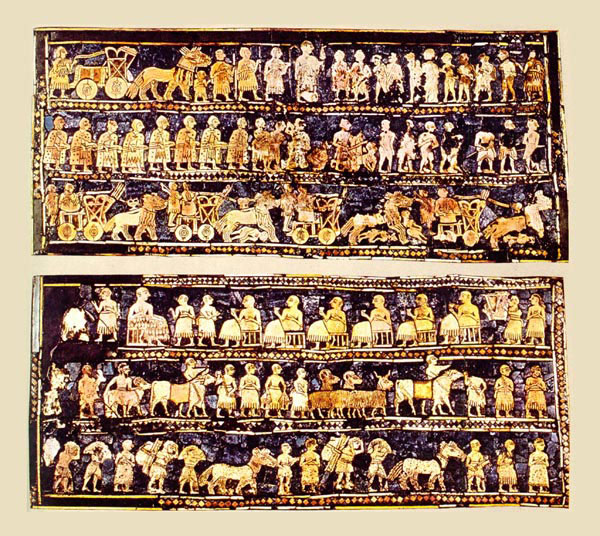 Шумерското общество - Знаме на Ур - III хил. пр. Хр.
Дървено пано
цар Саргон
Гудеа – владетел на Лагаш
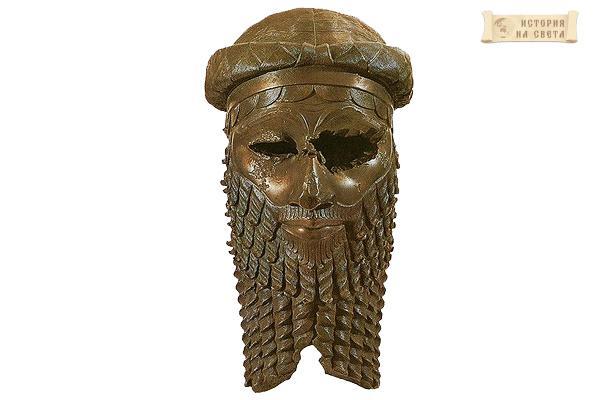 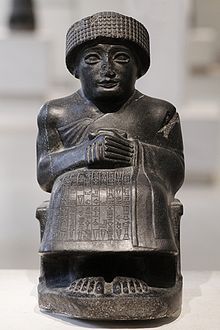 3. Владетелят. 
а) Титлата „лугал“ – голям човек, политическа и военна власт      „енси“ -  жрец, религиозна власт
б) Морални и материални задължения към народа
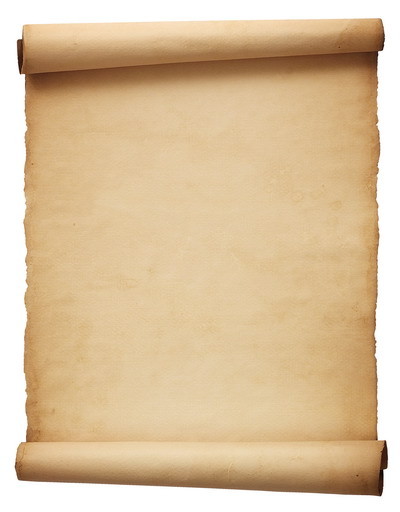 “Той трябвало да пълни каналите, да увеличава броя на рибите в езерата, да строи житници и хамбари, да развлича народа си с музика и игри.”
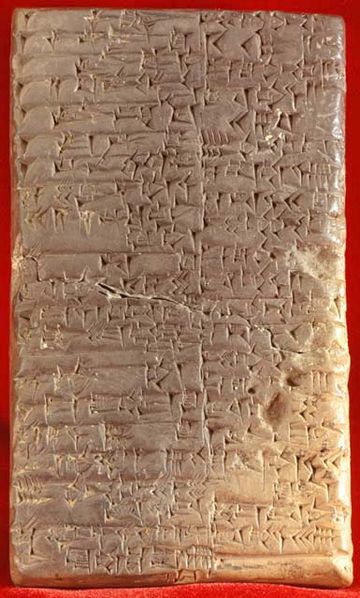 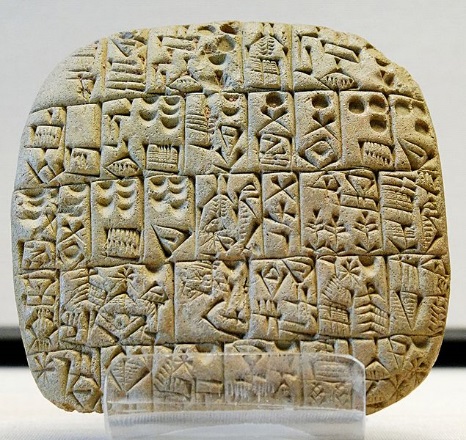 в) Първата писменост в Месопотамия – клинописно писмо върху глинени плочки
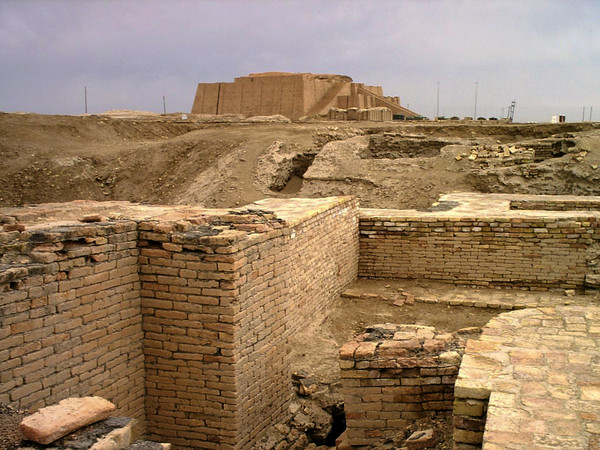 4. Градовете. 
а) Крепостните стени -  граница и защита
б) Портите – богатство и могъщество; статуя на владетеля
в) Пристанището – „кар“ – център на търговията